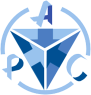 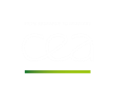 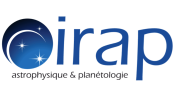 ECLAIRs PFM – Validation du Trigger
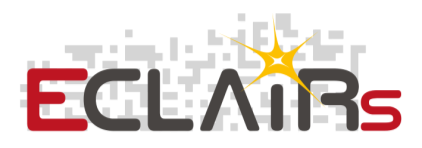 « Vision et besoin côté Instrument »
Présentation du 08 octobre 2020
1
SOMMAIRE
Objectifs
Hypothèses
Moyens et outils
Principe de validation
Rappel des exigences instrument à valider
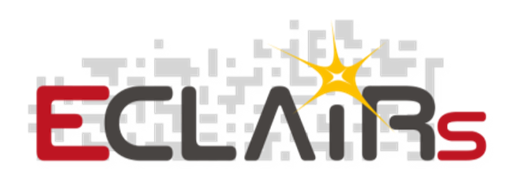 Objectifs
Valider les exigences de niveau instrument applicables au Trigger (cf. STB ECLAIRs  SV-SCPLEC-STB-456-CNES  v2.2)

Exigences fonctionnelles & exigences de performance (voir dernières planches)

Avec des scénarii « mission » couvrant une vaste diversité de configurations :
Terre et/ou sources dans le champ de vue,
Passages SAA,
Différents types de fonds de ciel, de GRB,
…

Sur le matériel de vol, par simulation, avec des moyens sols …
Hypothèses
Validation élémentaire de l’applicatif   Cmde/Ctrle & Algorithmique
Paramétrage, activation / désactivation, monitoring trigger, messages events, alertes, gestion du catalogue sources
Scénario de simulation « élémentaire » sur machine « cible » ?
Voir présentation du CEA

Validation LV FM1,2 avant intégration UGTS   Fonctionnalités & Non Régression
Environnement CEA   Voir présentation CEA
Environnement IRAP (ELSimulator / Autre outils) ?  Voir présentation IRAP
Environnement d’essais sur BVS CNES

Validation LV FM1,2 après intégration UGTS    Fonctionnalités et Performances 
Couplage avec ELSimulator (générant fichier de données photon en entrée)
Quel moyens HW disponible pour génération de burst avec DPIX en cuve Signe3 : Géné X ?
Moyens et Outils
Référentiel de fichiers de données photons d’entrée
Unique et commun à tous, avec descriptif identifiant précisément l’(es) instant(s) de(s) GRB(s) simulé(s) dans le(s) fichier(s) de données photons (faciliter le dépouillement)
 Constitué et géré par l’IRAP
Moyens @ CEA
Outils de simulation (GEANT4 ? Autres ?)
LTU
Génération données photons spécifiques et/ou utilisation fichier données photons IRAP ?

Moyens @ IRAP
Outils de simulation (GEANT4 ? Autres ?)
Générateur de données photons (PIRA ? « ECLAIRs data simulator » ?)
ELSimulator couplé à des outils de traitement scientifique (type « trigger sol ») ?

Moyens @ CNES et IRAP
BVS avec fichier(s) de données photons IRAP de référence en entrée
UGTS (BB2) couplé à ELSimulator Grande configuré avec fichier(s) de données photons IRAP de référence en entrée AC
UGTS (PFM) couplé au TXG, quelle source X ?
Définir les différents environnements de cas test : fonds de ciel, sources connues, sources masquées, passage terre, bursts …
A préciser
« Périmètre » de validation :
Identifier quelles sont les éventuelles limitations des essais de validation dans l’environnement CEA
Définir précisément quelle est la logique de validation suivie, quels essais sont déroulés sur le BVS en complément de la validation au CEA et vs l’ensemble des spécifications CC et Instrument.

Définir ce que l’on peut / doit comparer et à quel niveau :
En fonction des différentes étapes de validation.
En fonction des scénarii, des moyens de test, des données de sortie et critères disponibles associées.

Définir les formats d’échange de données d’E/S utilisées.

Définir les différents cas de référence et scénarii de test (fonds de ciel, sources connues, sources masquées, passage terre, bursts …).

Autres … (possibilité de monitoring « temps réel » du trigger ? Quels tests de « non-régression » si plusieurs livraisons ? …).
Principe de Validation
Fichier(s) Données Photons de Réf.
BVS
Vérif. unitaire algorithme vs simulations ?
ELSimulator
+
« Outil Sci sol »

?
ELSimulator
UGTS
LTU
Simu PDPU + Octave
Raw
Data
Sci
Data Sci ?
Raw
Data
Sci
Data Sci ?
Comparaison des résultats, définition des critères
Traitement des raw data et photons data issues du LTU, BVS, UGTS par outils science ?
Shadowgrammes ?
Images du ciel ?
Rappel des exigences instrument spécifiques au Trigger Image  (1/3)
ECL-INST-FONC- 0200 En phase opérationnelle (au cours des observations), ECLAIRs doit avoir la capacité de localiser à bord les sources transitoires détectées. ECLAIRs doit ainsi pouvoir générer un Trigger quand une source est détectée et est localisée, qu’il s’agisse d’une nouvelle source transitoire dans le ciel (détectée au-dessus du « seuil d’alerte ») ou d’une source connue du catalogue de sources (détectée au-dessus de sn « seuil catalogue »). 
ECL-INST-FONC- 0210 Les algorithmes de génération du Trigger implantés au sein d’ECLAIRs devront permettre de détecter à la fois des sursauts courts (plusieurs dizaines de millisecondes) comme des sursauts longs (quelques dizaines de secondes) ou très longs (plusieurs centaines de secondes). 
ECL-INST-FONC- 0220 ECLAIRs doit générer en interne les images du ciel à partir des photons détectés par la caméra DPIX. 
ECL-INST-FONC- 0230 ECLAIRs doit disposer de mécanismes permettant d’optimiser la capacité de détection des sursauts de façon à maximiser le nombre de sursauts, tout en maintenant un taux de fausses alertes de 1 par semaine sans déclenchant d’une demande de slew et de 1 par mois avec demande de slew. 
ECL-INST-FONC- 0250 ECLAIRs doit posséder en mémoire le catalogue des sources gamma connues, ce catalogue doit pouvoir être mis à jour (configurable par TC) pendant la mission. 
ECL-INST-FONC- 0263 Quand une source détectée correspond à une source du catalogue, si sa significativité dépasse un seuil propre à cette source (information indiquée dans le catalogue, configurable), ECLAIRs doit mettre les informations relatives à cette source dans le message VHF récurrent, et générer un trigger avec slew.Le seuil de déclenchement associé à la source sera automatiquement relevé pour ne pas re-déclencher dessus. 
ECL-INST-FONC- 0264 Quand une source est détectée, et ne correspond pas à une source du catalogue, ECLAIRs doit générer un trigger si la significativité de la détection dépasse le « seuil d’alerte » et un trigger avec slew si la significativité dépasse le « seuil de slew ».La source détectée sera insérée dans le catalogue afin de ne pas re-déclencher dessus. 
ECL-INST-FONC- 0265 Pour les sources catalogues détectées en dessous de leur seuil de slew, et non masquées et non nettoyées, la source détectée avec le SNR le plus élevé lors des dernières 30 secondes par le processus du trigger bord, est répertoriée dans le message VHF récurrent suivant (si son indicateur « d’information » l’y autorise). 
ECL-INST-FONC- 0360 Quand une source est détectée à un niveau supérieur au seuil dit « seuil de slew », ECLAIRs doit insérer une demande de slew dans le message d’alerte.
Rappel des exigences instrument spécifiques au Trigger Image (2/3)
ECL-INST-FONC- 0370 ECLAIRs doit pouvoir régler, pour chaque critère de déclenchement (énergie, zones, etc …) un seuil d’alerte et un seuil de slew. Un numéro d’identification unique sera associé à chaque critère de déclenchement. 
ECL-INST-FONC- 0380 Les seuils « alert threshold » du trigger (Détection et localisation du sursaut et émission des messages d’alerte) doivent être configurables par télécommande. 
ECL-INST-FONC- 0390 Les seuils « slew threshold » du trigger (demande de repointage du pointage du satellite) doivent être configurables par télécommande. 
ECL-INST-FONC- 0400 ECLAIRs doit émettre deux messages récurrents toutes les 30 s à destination de l’émetteur VHF.L’un des messages donne un résumé de l’activité Trigger durant les 30 dernières secondes, l’autre un résumé de l’activité du plan détecteur. 
ECL-INST-FONC- 0410 ECLAIRs doit acquérir de façon continue l’ensemble des données de surveillance (housekeeping) nécessaire au suivi  de l’instrument.Le monitoring de l’activité détaillée du Trigger se fait par des EventMessages (housekeepings spécifiques Trigger), dans la bande X. 
ECL-INST-PERF- 0250 L’instrument ECLAIRs doit avoir la capacité d’analyser des évènements correspondant à un flux incident jusqu’à 100 000 coups/s sur le plan de détection.L’instrument doit être capable d’analyser ce flux de données photon avec une fraction de temps mort inférieure ou égale à 5%. 
ECL-INST-PERF- 1200 ECLAIRs doit implémenter des algorithmes de déclenchement permettant la détection de sursauts très courts et courts (> 10 millisecondes à < 2 s) ainsi que la détection de sursauts longs (> 2s et jusqu’à plusieurs centaines de secondes). 
ECL-INST-PERF- 1210 La détection des sursauts doit être effectuée :• sur différentes plages temporelles (périodes de temps allant de 10 ms à 20 minutes, [AC] au niveau sous-système) • sur plusieurs « energy strips », bandes d’énergie larges, construites à partir des « energy bands » adjacentes (Maximum 4 « energy strips ») • sur plusieurs zones du plan de détection (maximum 9 zones : le détecteur entier, les 2 moitiés horizontales et les 2 moitiés verticales, les 4 quadrants). 
ECL-INST-PERF- 1220 Pour assurer les performances du trigger, ECLAIRs doit utiliser en interne un modèle de bruit de fond. Pour assurer les performances du trigger, le modèle de bruit de fond doit prendre en compte le passage de la Terre dans le champ de vue ainsi que les variations de bruit de fond en fonction en la zone du ciel pointée.
Rappel des exigences instrument spécifiques au Trigger Image (3/3)
ECL-INST-PERF- 1240 Dans le cas où la précision de localisation du GRB est améliorée lors des différentes générations d’images en interne, ECLAIRs doit générer une position affinée de la source, et ce toutes les 2 s maximum et jusqu’à 5 mn maximum (valeur configurable) après T0. En cas de slew, ECLAIRS devra arrêter d’envoyer des positions affinées .
ECL-INST-PERF- 1250 En phase opérationnelle (au cours des observations), ECLAIRs doit générer en interne des images du ciel. Le temps d’intégration de ces images doit varier de 20 s à 20 mn, configurable). Les algorithmes correspondant à la génération de ces images et à la détection et localisation des sources dans l’image sont appelés « trigger image ». 
ECL-INST-PERF- 1260 En phase opérationnelle, les images (réalisées par déconvolution du shadowgram acquis par le plan de détection) doivent être générées : • Pour chaque signal transitoire détecté,• Et automatiquement toutes les 20 secondes.Un pic dans cette image permettra de calculer la localisation de la source. 
ECL-INST-PERF- 1270 Le « trigger image » doit s’opérer sur la base de la détection de nouvelles sources dans des images réalisées sur 4 « energy strips » et en additionnant des images de 20 s sur des périodes de temps allant de 20 s à 20 mn (configurable). 
ECL-INST-OPER- 0310 Lors de la traversée de la SAA profonde, l’instrument ECLAIRs ne doit pas pouvoir basculer en mode “OPER” ni "TUNING". Le Trigger et l’acquisition des données scientifiques seront inhibés tout au long de la traversée. 
ECL-INST-OPER- 0320 Le mode “OPER” d’ECLAIRs supportera plusieurs configurations du trigger (actif ou non, valeur du seuil de déclenchement, et tout autre paramètre de config du trigger) et de la gestion des pixels bruyants (active ou non).